Building on Success
Concurrent Session X.X
Beyond the Numbers: Advancing Fiscal Management Transparency Through Leadership and Partnership
Track #2: Building on Our Success: Fiscal Controls & Management
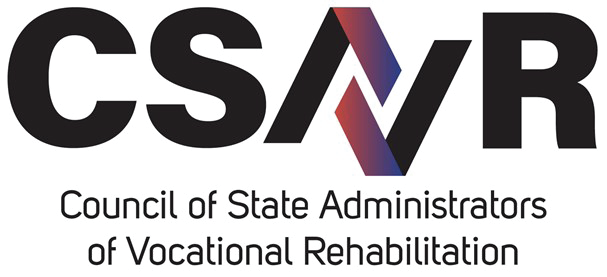 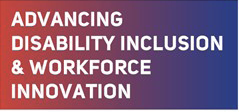 Session connection to CSAVR Strategic Priorities
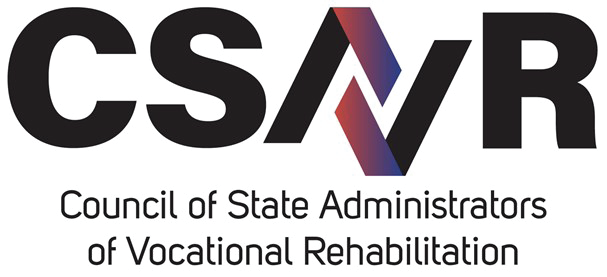 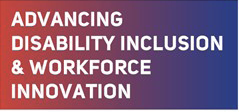 Session connection to CSAVR Message House
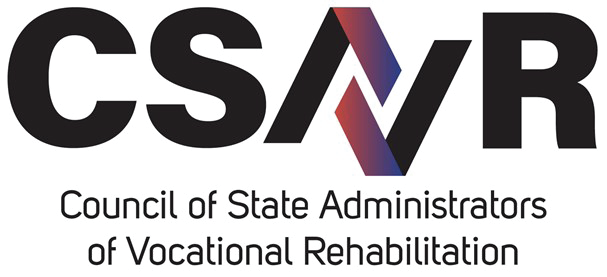 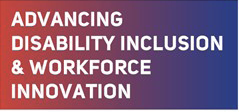 Vocational Rehabilitation Fiscal Oversight:
Ensures responsible, transparent, and efficient use of funds
Supports employment and independence for individuals with disabilities
Involves planning, budgeting, reporting, and regulatory compliance
Protects public resources while delivering quality services
Introduction
[Speaker Notes: Vocational Rehabilitation Fiscal Oversight and Management is a critical component in the administration and operation of vocational rehabilitation programs. These programs are designed to assist individuals with disabilities in achieving employment and independence through tailored services and support. 
Effective fiscal oversight ensures that funds allocated for these programs are managed responsibly, transparently, and efficiently, maximizing the impact on program beneficiaries. It involves strategic planning, budgeting, financial reporting, and compliance with federal and state regulations. 
By maintaining robust fiscal oversight and management practices, vocational rehabilitation agencies can deliver high-quality services while safeguarding public resources.]
Key Objectives
Enhance Fiscal Accountability:
Strategies to develop and strengthen inter-agency partnerships
Foster a collaborative approach to fiscal accountability.
Empower Leadership Engagement:
Effectively engage leadership at all levels
Aligning fiscal strategies with service delivery goals
Create a culture of shared responsibility and proactive oversight.
Provide Practical Tools and Resources:
Customized fiscal tracking
Real-time data monitoring techniques
Templates, guidelines, and best practices
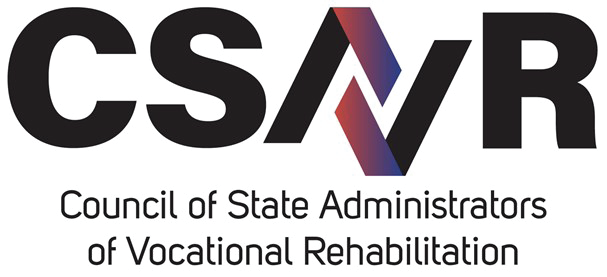 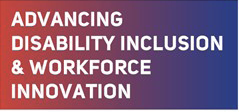 [Speaker Notes: Enhance Fiscal Accountability:
Equip participants with strategies to develop and strengthen inter-agency partnerships, fostering a collaborative approach to fiscal accountability within Vocational Rehabilitation (VR) agencies.
Empower Leadership Engagement:
Demonstrate methods to effectively engage leadership at all levels, aligning fiscal strategies with service delivery goals to create a culture of shared responsibility and proactive oversight.
Provide Practical Tools and Resources:
Offer attendees tangible resources, including templates, guidelines, and best practices, to implement customized fiscal tracking, leadership engagement strategies, and real-time data monitoring techniques in their own organizations.]
Key Takeaways
Strategies for Engaging Leadership in Fiscal Oversight:

Methods to involve leaders at all levels in financial management. 

Guidelines for Building Inter-Agency Partnerships:

Effective strategies to foster collaboration and accountability

Templates and tips for fiscal tracking spreadsheet and using the VR tracker
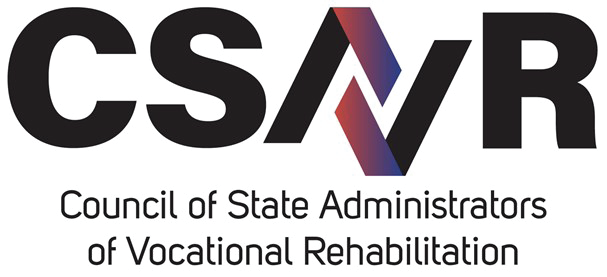 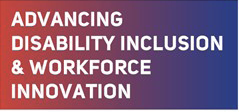 Key Pillars of Enhanced Fiscal Transparency
[Speaker Notes: Inter-Agency Relationship Building:We have fostered strong partnerships across agencies, ensuring clear communication and mutual understanding of fiscal responsibilities. This has not only improved collaboration between fiscal and programmatic teams but also streamlined processes, aligning fiscal oversight with program outcomes.
DVRS Field/Central Office Leadership Participation:Our approach actively involves leadership at both field and central office levels. This participation ensures that fiscal strategies are informed by operational realities and that financial decisions support service delivery. Engaging leadership has strengthened our internal processes, creating a culture of shared responsibility for fiscal health.
Executive-Level Support:Gaining executive buy-in has been pivotal to our progress. With top-level support, we have been able to implement necessary fiscal controls, secure resources, and maintain accountability. This alignment between fiscal operations and leadership priorities has accelerated improvements and fostered sustainability.]
Importance of Collaboration for Fiscal Accountability: 
Brings together government agencies, service providers, and communities
Promotes efficient use of funds and informed decision-making
Identifies waste, inefficiencies, and cost-saving opportunities
Builds transparency and trust among stakeholders
Strategies for Building Effective Partnerships: 
Align on mutual goals and shared values
Define roles, responsibilities, and clear objectives
Use regular communication and joint planning to stay on track
Leverage technology and data sharing for informed decisions
Foster trust and reciprocity to strengthen collaboration
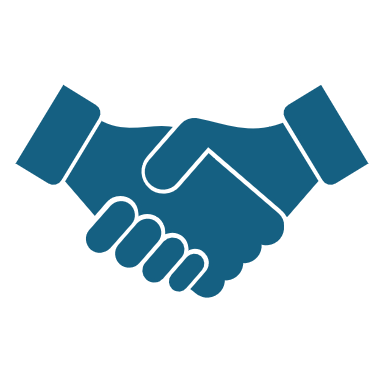 Developing Inter-Agency Partnerships (1)
Enhancing Fiscal Accountability Through Collaboration
[Speaker Notes: Importance of Collaboration for Fiscal Accountability: Collaboration is essential for ensuring fiscal accountability within vocational rehabilitation programs. By working together, various stakeholders—including government agencies, service providers, and community organizations—can share insights and resources, leading to more informed decision-making and efficient use of funds. Collaborative efforts help identify potential areas of waste or inefficiency and promote transparency, fostering trust among all parties involved. This collective approach ensures that financial resources are directed toward achieving the best outcomes for program participants, thereby enhancing the overall effectiveness and integrity of vocational rehabilitation services.
Strategies for Building Effective Partnerships: Building effective partnerships requires a strategic approach that focuses on mutual goals and shared values. Establishing clear objectives and defining roles and responsibilities are critical steps in forming strong alliances. Regular communication and joint planning sessions can help partners stay aligned and address any challenges promptly. Additionally, leveraging technology and data sharing can enhance collaboration by providing partners with timely access to information and insights. By nurturing relationships through trust and reciprocity, organizations can create a collaborative environment that supports fiscal oversight and management goals.]
Benefits of Mutual Understanding and Clear Communication: 
Ensures shared understanding of financial goals and processes
Reduces misunderstandings and conflicts
Facilitates transparency, accountability, and trust
Encourages stakeholder engagement and resource contributions
Leads to more effective and impactful services
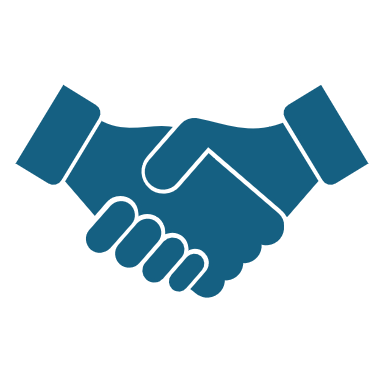 Developing Inter-Agency Partnerships (2)
Enhancing Fiscal Accountability Through Collaboration
[Speaker Notes: Benefits of Mutual Understanding and Clear Communication: Mutual understanding and clear communication are fundamental to successful collaboration and fiscal management. When all parties have a shared understanding of goals, processes, and expectations, it minimizes the risk of misunderstandings and conflict. Clear communication facilitates transparency and accountability, ensuring that everyone is informed about budgetary decisions and financial practices. This openness creates a culture of trust, where stakeholders feel confident in the management of resources and are more willing to contribute their expertise and support. Ultimately, effective communication enhances cooperation and leads to more efficient and impactful vocational rehabilitation services.]
Engaging Leadership at All Levels
[Speaker Notes: 1. Ensuring that fiscal strategies are aligned with service delivery goals is crucial for the success of vocational rehabilitation programs. By integrating financial planning with program objectives, organizations can allocate resources more effectively to meet the needs of individuals with disabilities. This alignment helps maximize the impact of services, ensuring that funds are used efficiently to achieve desired outcomes.
2. Engaging leadership at all levels in fiscal decision-making fosters a sense of ownership and accountability within the organization. When leaders are actively involved, they can provide valuable insights and strategic direction, helping to prioritize expenditures and align them with organizational goals. Their involvement ensures that fiscal decisions are made with a comprehensive understanding of both financial constraints and service delivery imperatives.
3. Developing a culture of shared fiscal responsibility encourages everyone within the organization to be mindful of financial stewardship. By promoting transparency and open dialogue about fiscal matters, employees and stakeholders are more likely to collaborate and contribute to cost-effective solutions. This collective approach not only enhances accountability but also strengthens the organization’s ability to deliver high-quality services within budgetary limits.]
Executive-Level Support
[Speaker Notes: 1.  Gaining executive-level support for fiscal controls is essential for ensuring robust financial management within vocational rehabilitation programs. When top leaders endorse and champion fiscal policies, it reinforces their importance across the organization and encourages adherence to best practices. This buy-in helps establish a strong foundation for accountability and transparency, ensuring that resources are managed effectively
2. Aligning fiscal operations with leadership priorities ensures that financial management is closely integrated with the strategic direction of the organization. By understanding and supporting leadership goals, fiscal teams can tailor their efforts to facilitate the achievement of program objectives. This alignment helps streamline processes and enables the organization to respond proactively to changing demands and opportunities.
3. Executive-level support is crucial for accelerating improvements and fostering long-term sustainability in fiscal operations. When leaders actively promote initiatives to enhance efficiency and effectiveness, it drives momentum for positive change and innovation. Their commitment to sustainable practices ensures that the organization can maintain high-quality service delivery while safeguarding financial health for the future.]
Practical Tools: Fiscal Tracking Spreadsheet
NJDVRS- Weekly Financial Overview
[Speaker Notes: Here is snapshot of our weekly financial overview for our Fee for Service spending. This allows our leadership team members to have a line of sight on regular spending.]
VR Tracker Tool for Pre-ETS Monitoring
VR Tracker for Pre-ETS 15% Rule
Managing Special Projects and Pilots
Actionable Resources
Building Strong Fiscal Foundations
[Speaker Notes: 1. By openly sharing financial data and processes, organizations foster trust and confidence among stakeholders, reducing the likelihood of mismanagement or errors. This openness not only improves oversight but also encourages responsible financial practices across all levels of the organization.
2. When financial management is robust and accountable, programs can operate smoothly without disruptions caused by budgetary constraints or inefficiencies. This financial stability enables organizations to focus on delivering high-quality services and achieving impactful outcomes for their beneficiaries.
3. When everyone is invited to contribute their insights and expertise, it leads to more innovative solutions and effective resource utilization. Collaborative efforts in fiscal management create a sense of shared responsibility, enhancing the organization's ability to adapt and thrive in changing environments.]
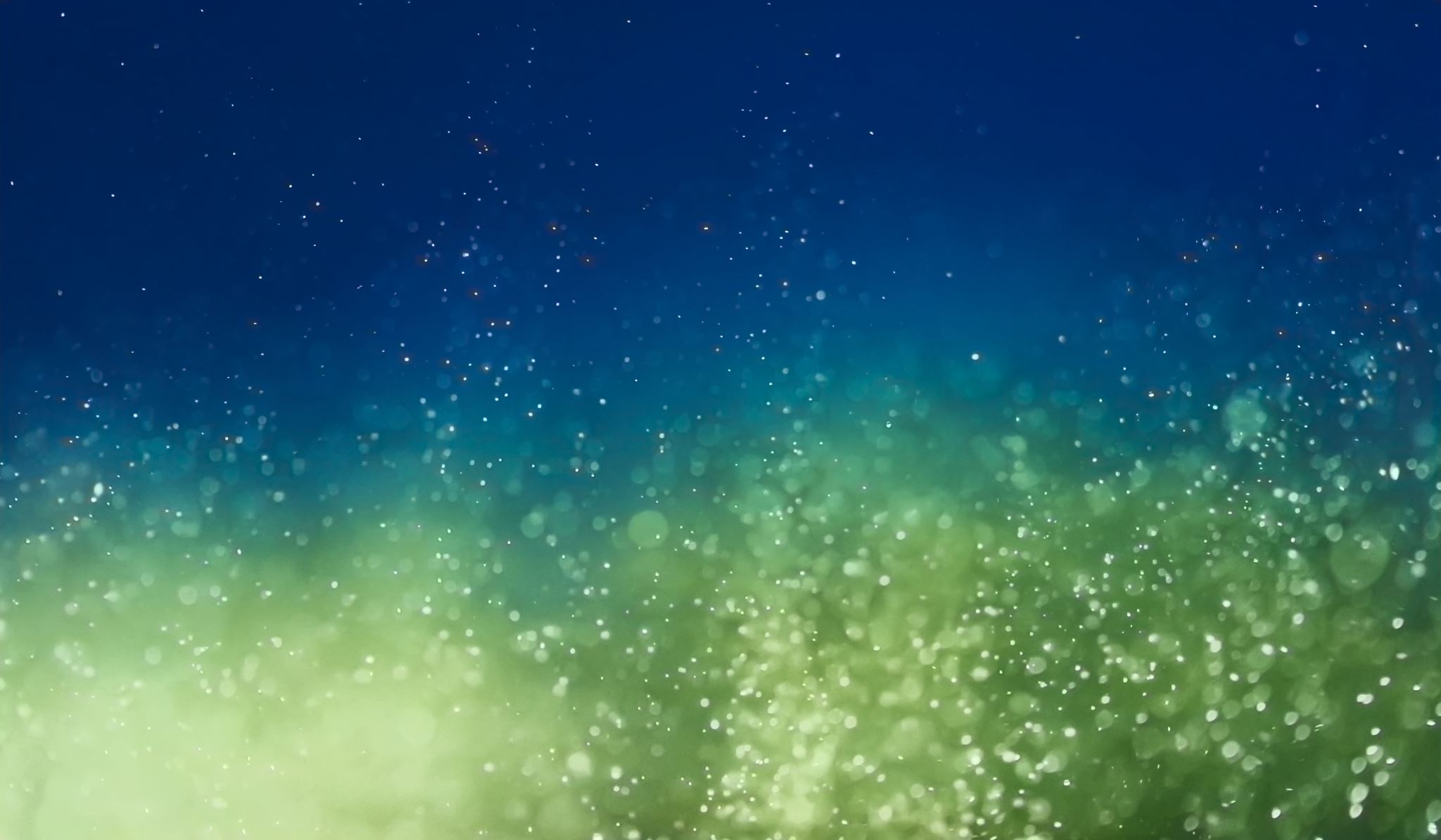 Conclusion and Q&A
Evaluation and Feedback
Complete evaluation – get your CRCC credits
Also may provide direct feedback to info@csavr.org
What’s next on the agenda?
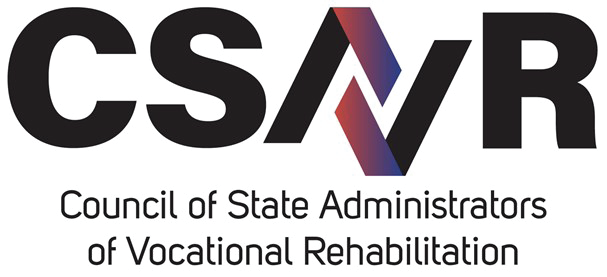 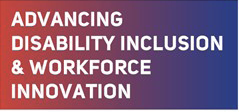